¯^vMZg
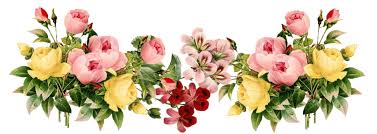 `xc¼i Kzgvi  wek¦vm
we.Gm.Gm (Abvm©), Gg.Gm.Gm (A_©bxwZ), we.wc.GW, we.GW
mnKvix wkÿK (kvixwiK wkÿv)
DRvbMÖvg gva¨wgK we`¨vjq
Kzwóqv m`i, Kzwóqv|
‡gvevBj: 01915-830278
E-mail: dipongkar.info@gmail.com
cvV cwiwPwZ

welq: A_©bxwZ 
†kÖwb: beg/`kg
mgq: 45 wgwbU
ZvwiL:
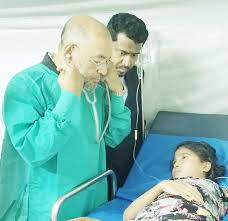 ‡ivMxi †mev|
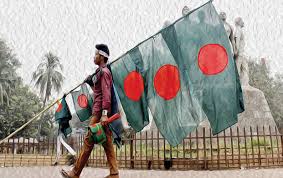 ‡dwiIqvjv
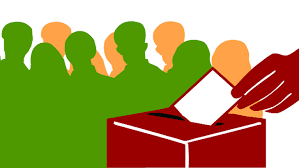 wbe©vPb msµvšÍ Qwe|
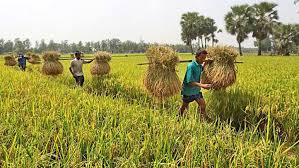 K…l‡Ki Kv‡Ri `„k¨|
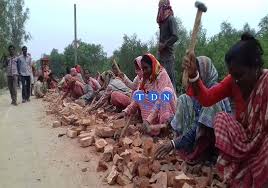 kÖwg‡Ki KvR|
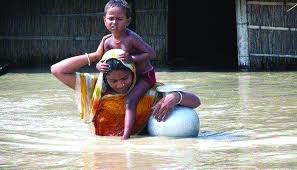 mšÍv‡bi cÖwZ gv‡qi fvjevmv
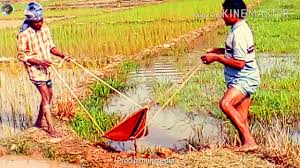 Rwg‡Z cvwb †mP cÖ`vb
AvR‡Ki cvV

Aa¨vq: wØZxq
A_©bxwZi ¸iæZ¡c~Y© aviYv mgyn
cvV: 2.3 †_‡K 2.6
wkLbdj
1| my‡hvM e¨q I wbe©vPb e¨L¨v Ki‡Z
    cvi‡e|
2| Avq, mÂq, Ges wewb‡qvM‡K m½vwqZ
     Ki‡Z cvi‡e| 
3| A_©‰bwZK Ges A-A_©‰bwZK Kvh©vejx
     eY©bv Ki‡Z cvi‡e| 
4| evsjv‡`‡ki A_©‰bwZK Kvh©vejx we‡kølY
     Ki‡Z cvi‡e|
my‡hvM e¨q
A_©bxwZi fvlvq †Kvb GKwU wRwbm cvIqvi Rb¨ Ab¨wU‡K Z¨vM Ki‡Z nq-GB Z¨vMK…Z cwigvbB n‡jv Ômy‡hvM e¨q|Õ
wbe©vPb
A_©bxwZ‡Z Drcv`‡bi Rb¨ wm×všÍ MÖnbB n‡jv Òwbe©vPb|Ó
Avq
Drcv`‡bi †Kv‡bv DcKib e¨env‡ii Rb¨ DcKiYwU ev GwUi gvwjKv wbw`©ó mg‡q †h A_© cvq Zv‡K Avq e‡j|
mÂq
gvbyl Avq K‡i †fvM Kivi Rb¨| Avi Av‡qi †h Ask fwel¨‡Zi Rb¨ gvbyl Rgv iv‡L Zv‡KB mÂq e‡j|
wewb‡qvM
gvbyl Avq †_‡K mÂq K‡i _v‡K| Avi GB mwÂZ A_© hLb Drcv`b evov‡bvi Kv‡R e¨eüZ nq ZLb Zv‡K wewb‡qvM e‡j|
A_©‰bwZK Kvh©vejx
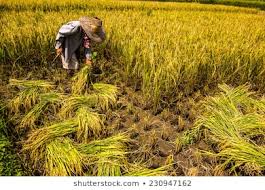 gvbyl RxweKv msMÖ‡ni Rb¨ †h Kvh©vejx K‡i _v‡K Zv‡K A_©‰bwZK Kvh©vewj e‡j|
A-A_©‰bwZK Kvh©vejx
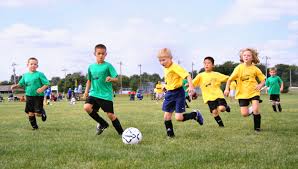 ‡h mg¯Í A_©‰bwZK Kg©Kv‡Ûi gva¨‡g A_© DcvwR©Z nqbv Ges Zv Rxeb avi‡bi Rb¨ e¨q Kiv hvq bv Zv‡K A-A_©‰bwZK Kvh©vewj e‡j|
evsjv‡`‡ki A_©‰bwZK Kvh©vewj
evsjv‡`‡ki A_©‰bwZK Kvh©vewj `yB ai‡Yi nq|
h_v:
1| K…wl msµvšÍ A_©‰bwZK Kvh©vewj|
2| K…wl ewnfz©Z A_©‰bwZK Kvh©vewj|
K…wl msµvšÍ KvR
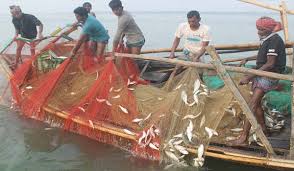 grm AvniY ev gvQ aiv
K…wl msµvšÍ A_©‰bwZK Kvh©vewj
‡hgb; Rwg Pvl, exR ecb, cvwb †mP, mvi †`Iqv, KxUbvkK I Jla wQUv‡bv, dmj KvUv, dmj weµq, cgy cvjb, gvQ Pvl, gvQ aiv, gvQ weµq, nvum-gyiMx cvjb BZ¨vw`|
K…wl ewnf©yZ KvR
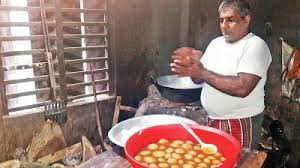 wgwó evbv‡bv
K…wl ewnfz©Z A_©‰bwZK Kvh©vewj
‡Ljbv cyZzj I wgwó ˆZwi Kiv, `wR,© Kvgvi, ¯^Y©Kvi, Pg©Kvi, ZvZx, KvVzwiqv, †dwiIqjv BZ¨vw`|
evwoi KvR
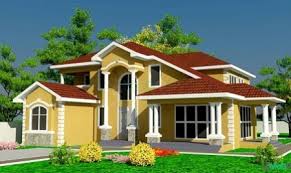 A_©‰bwZK Kvh©vewj Kx?
g~j¨vqb
1| my‡hvM e¨q wK?
2| Av‡qi m½v `vI|
3| wewb‡qvM ej‡Z wK †evS?
mKj‡K ab¨ev`